大阪府版「にも包括」ポータルサイト　情報シート
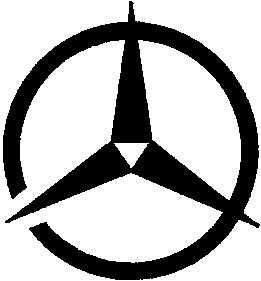 02
03
01
柏原市
窓口
「にも包括」協議の場
情報
こんな情報があります。
「にも包括」協議の場では、こんな活動をしています。
地域移行を検討したい時の連絡先はこちらです。
01
窓口
地域移行を検討する時は、下記にご連絡ください。
柏原市　福祉こども部　障害福祉課　
　　
　　　　住所　582-8555　大阪府柏原市安堂町1番55号
　　電話番号　072-972-1508
　　担当　障害福祉係
02
精神障がいにも対応した地域包括ケアシステムの構築のための協議の場について
具体的な内容
協議の場の名称
柏原市自立支援協議会　相談部会
年に2回程度開催し、柏原市の現状や、地域移行に関するケースの協議を行っています。

令和5年度の議題
第1回　令和5年9月20日（水）　13時30分から
（1）医療観察法について　大阪保護観察所職員による講演
（2）意見交換
（3）その他
第2回　令和6年2月21日（木）水　13時30分から
（1）地域移行の必要なケースについて意見交換、課題の洗い出し
（2）意見交換
（3）その他
開催頻度
年2回程度
協議の場の事務局
柏原市福祉こども部障害福祉課
協議の場の構成員
・精神科医療機関関係者
・障害福祉関係者
・市町村・府職員	
・保健所職員
03
情報提供
1
種別にかかわらず、障害者の方が生活でお困りのことを相談できる窓口を設けております。

ピアセンターかしわら　　TEL　072-971-2039
柏原市障害者基幹相談支援センター
2
精神障害に特化した相談窓口を設けております。社会交流や創作活動、生産活動の機会の提供を通じた障害者の日常生活や社会生活を支援も行っています。

地域生活支援センターかしわら　　TEL072-978-6073
柏原市精神障害者地域生活支援センター